Funciones Logarítmicas
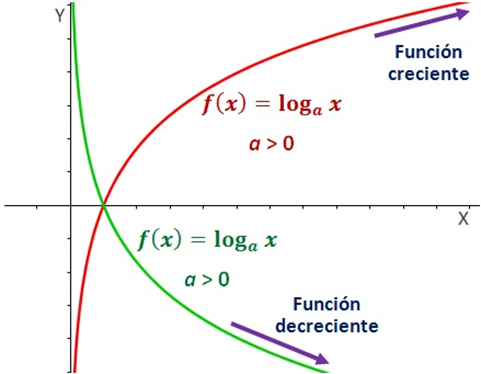 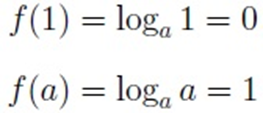 Ejemplo: 
Supongamos que tenemos la función logarítmica con a = 2, definida por la función:
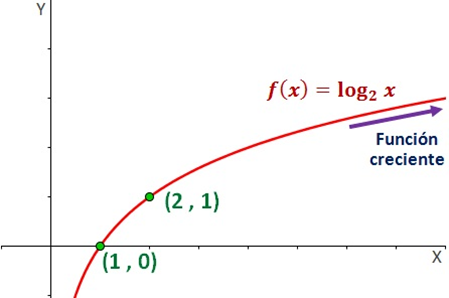 La función es continua en todos los números reales positivos.
Como a = 2 > 1, la función es creciente.
Como podemos ver en su gráfica, la función pasa por los puntos (1, 0) y (2 , 1)